Figura 1. Izquierda: Muestras de arcillas, muestras arqueológicas e instrumental de laboratorio. Derecha: Observación y medición de muestras y réplicas de vasijas cerámicas. Taller de cerámica, UNSa, 2015.
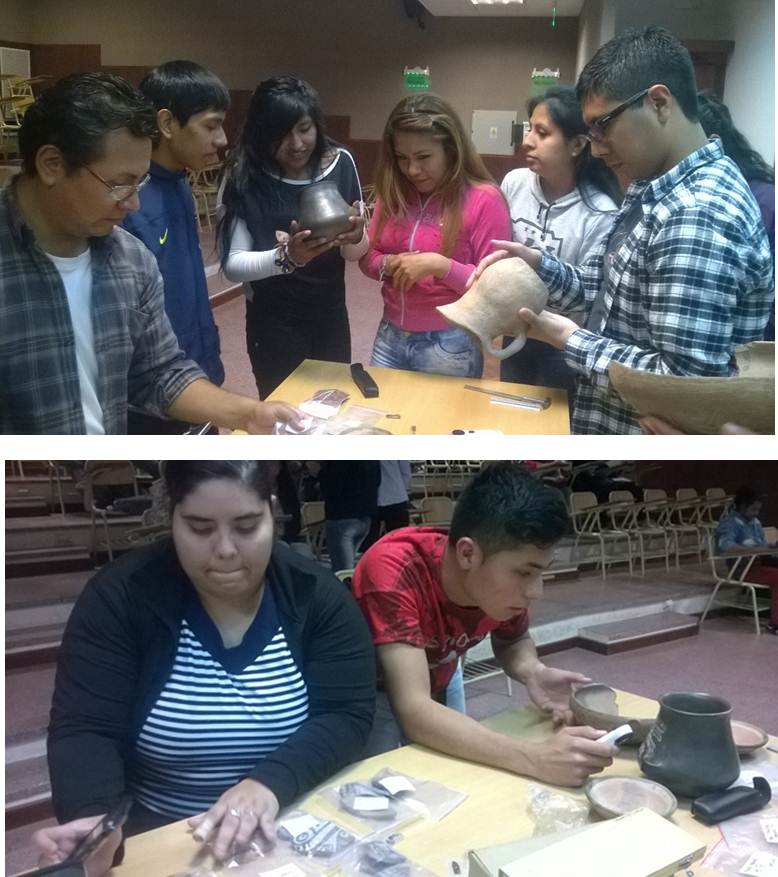 Figura 2. Arriba: observación y descripción de réplicas de vasijas cerámicas. Abajo: observación y descripción de morfología y diseños. Taller de cerámica, UNSa, 2015.
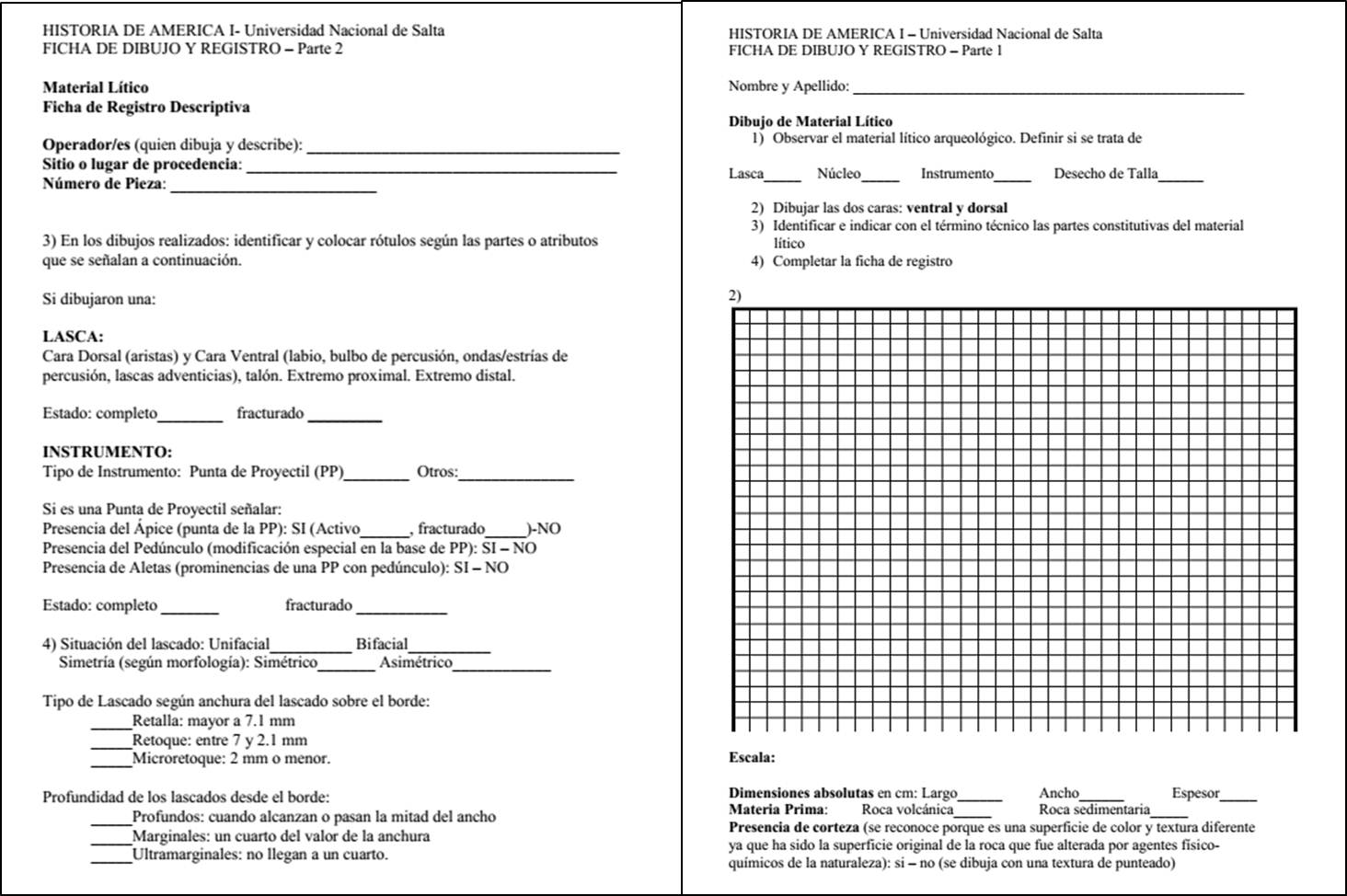 Figura 3. Modelo de Ficha de registro, descripción e ilustración de material lítico. Taller Lítico, UNSa.
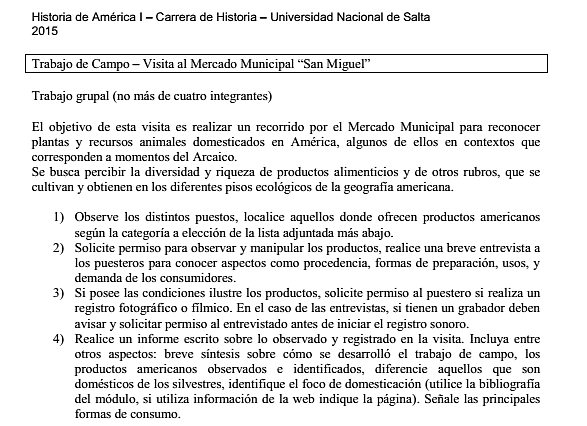 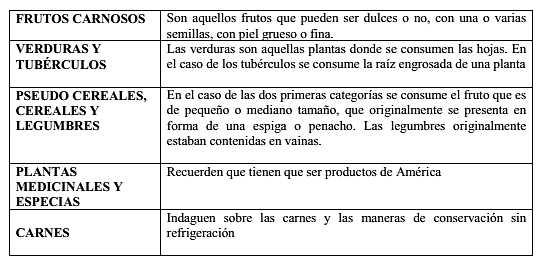 Figura 4. Guía de Trabajo de Campo – Mercado Municipal “San Miguel”, UNSa.
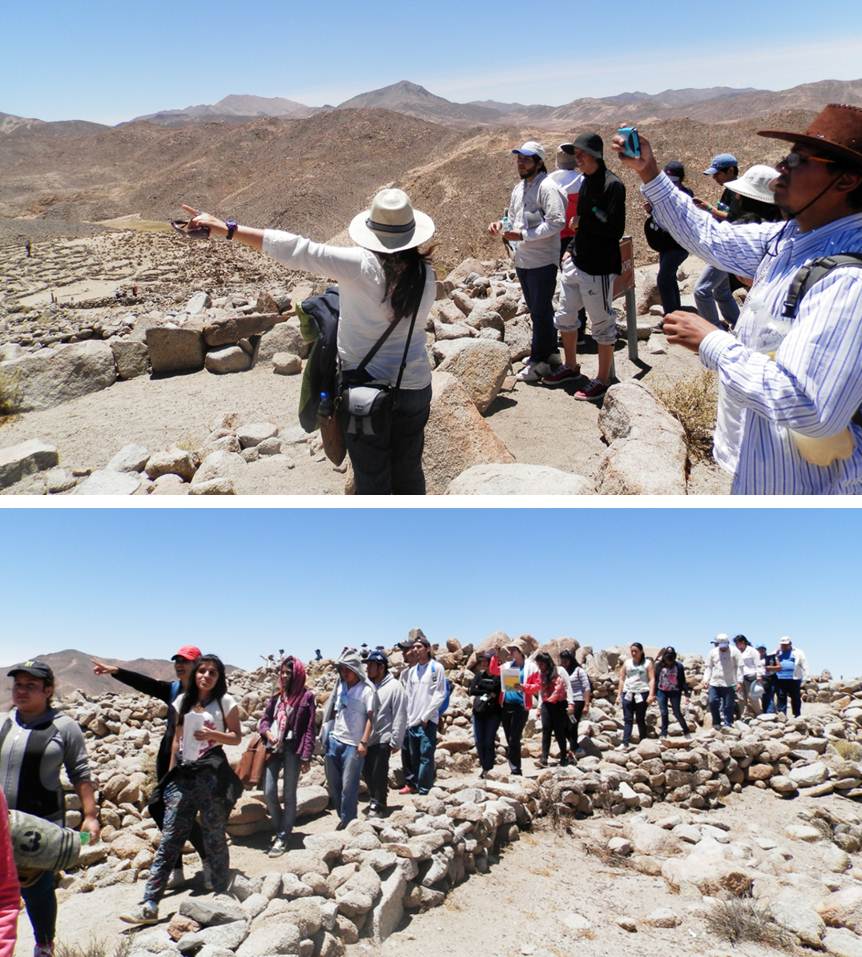 Figura 5.  Arriba: sector Alto – Visita sitio arqueológico Tastil. UNSa, 2015. Abajo: Recorrido circuito del sitio arqueológico Tastil. UNSa, 2015.
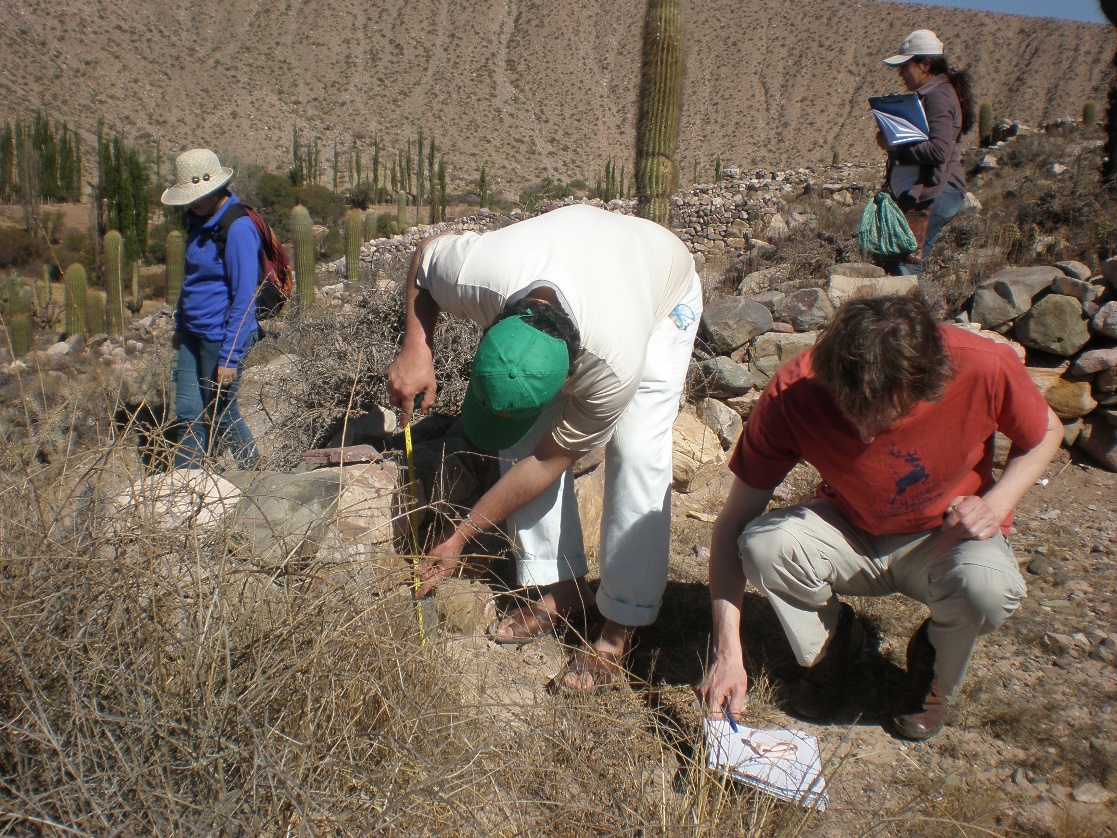 Figura 6. Estudiantes realizando el croquis de una estructura arqueológica en el sitio Pucará de Tilcara (Quebrada de Humahuaca, Provincia de Jujuy). UNSa, 2011.